Financiering van de zorg
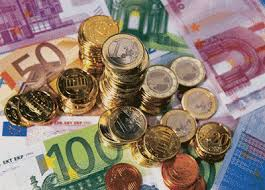 WMO en WLZ?
Wat is het en hoe werkt dit eigenlijk?
https://www.youtube.com/watch?v=c9rob1RdOsk&list=RDN_ctFcyEZgA&index=2
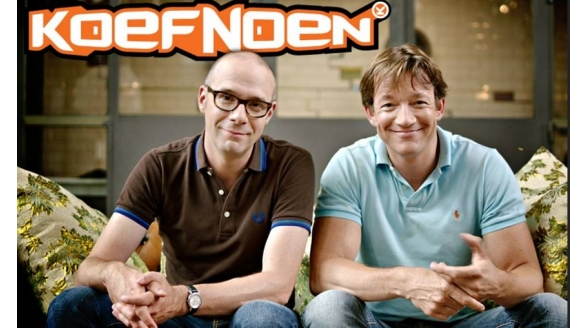 KOEFNOEN intro
Jullie hebben enigszins inzicht gekregen in hoe de financiering van de zorg in ons land geregeld is. Voor deze les staat de WMO centraal.
Jullie kunnen een artikel schrijven voor de oudere met uitleg over de WMO, hoe de oudere/ een familielid zorg kan aanvragen.
Lesdoelen vandaag
Aanvraag zorg: WMO
Financiering zorg: WMO
Rol van mantelzorgers
Filmpjes ouderen
Artikel maken
Inhoud les
WLZ: Wet op langdurige zorg
WMO: Wet maatschappelijke ondersteuning
Aanvraag zorg
Iedereen die in Nederland woont of werkt en die is verzekerd voor zorg betaalt hiervoor premie. Hieruit wordt de zorg betaald. Vaak betaalt je daarnaast een eigen bijdrage. Dit wordt geregeld via het CAK, het Centraal Administratie Kantoor.
Financiering zorg
De Wet maatschappelijke ondersteuning (Wmo) is erop gericht dat u zo lang mogelijk zelfstandig kunt blijven en dat u actief kunt meedoen in onze samenleving. Ook als u een beperking of belemmering heeft.
De gemeente is verantwoordelijk voor de uitvoering van de Wmo.
Wet maatschappelijke ondersteuning
Het gaat dus om ondersteuning van mensen die niet op eigen kracht zelfredzaam zijn. 
begeleiding en dagbesteding;
ondersteuning om de mantelzorger tijdelijk te ontlasten;
een plaats in een beschermde woonomgeving voor mensen met een psychische stoornis;
opvang in geval van huiselijk geweld.
Waaruit bestaat de ondersteuning?
Het Wmo-loket of het sociale wijkteam van de gemeente geeft informatie over de Wmo. En helpt bij de aanvraag van voorzieningen uit de Wmo. 
Bij de gemeente vragen naar de gratis cliëntondersteuning.
Hoe aanvragen?
De gemeente moet dit in ieder geval binnen 6 weken na de melding doen. 
Bij het onderzoek wordt gekeken naar  behoeften en voorkeuren. De gemeente bekijkt eerst wat de zorgvrager zelf nog kan. En of andere mensen uit het sociale netwerk  eventueel kunnen helpen.
Onderzoek door de gemeente
Steunpunt mantelzorg: Voorkomen overbelasting
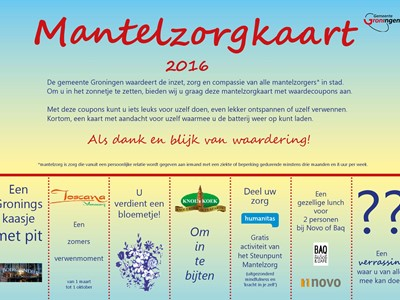 Rol van de mantelzorger
https://www.youtube.com/watch?v=Gk_3SEOBEVM (mevrouw)

https://www.youtube.com/watch?v=OxFt-E0DHnA (meneer)
Eenzaamheid en geen geld in de zorg
Wat is het en waar gaat het onderwerp over?
Voor wie is het bedoeld?
Waar kan de oudere/ mantelzorger terecht met vragen/ problemen m.b.t. dit onderwerp?
Hoe pakt de oudere/ mantelzorger dit aan?
Waarom is het belangrijk in het leven van de oudere?
Eisen artikel
Bij verblijf in een instelling. 
Permanent toezicht of 24 uurs zorg is noodzakelijk.
Bijvoorbeeld aan verpleeg- of verzorgingshuis of een woonvorm in de gehandicaptenzorg.
Alleen als je blijvend zorg nodig hebt en er geen andere oplossing is.
Wet Langdurige zorg
Bijvoorbeeld verpleging en verzorging thuis of verblijf in een instelling. Men krijgt in dat geval zorg in natura.
Maar je kunt ook zelf zorg inkopen met een eigen budget. Dit heet een persoonsgebonden budget (pgb).
Er zijn meerdere manieren mogelijk
Indicatiebesluit CIZ = Centrum Indicatiestelling Zorg
Het CIZ beoordeelt de aanvraag
Hoe vraag je de zorg aan?
Huishoudelijke hulp:﻿bijvoorbeeld hulp bij﻿ opruimen, schoonmaken en het doen van de was.
Hulpmiddelen of voorzieningen voor vervoer: bijvoorbeeld een rolstoel, een gehandicaptenparkeerkaart, collectief vervoer of een taxipas.
Aanpassingen aan de woning: als u bijvoorbeeld een traplift of verhoogd toilet nodig heeft.
Sociaal leven: ondersteuning bij sociale contacten en vrijetijdsbesteding.​
Hulp bij opvoeding.
Dagbesteding en vervoer als u geen indicatiebesluit heeft voor zorg vanuit de Wlz.
Welke zorg wordt niet betaald door deze wet?
Vragen?